Islam Review Part II: Spread of Islam to South and South East Asia and the Gunpowder Empires
AP Exam Review
Islam in South Asia (India)
Arrival – Islam arrives 700s with Umayyad Conquests (not jihad, just empire building)
Later, in 900s Mahmud Of Ghazni, a nomadic Turkish leader, launches a jihad from the north and spreads Islam
Hindu Responses: Mira Bai leads one of Bhaktic Cults that develop to promote continuation of Hinduism; highly mystical, rich poetry
Another response from Kabir is to say that Islam and Hinduism can find common ground – not well-supported 
 Arab traders of Asian Sea Trade Network and Sufi mystics continue the spread of Islam throughout postclassical period
Next Muslim leaders – Mughals (more later)
Extent of Umayyad Rule in India
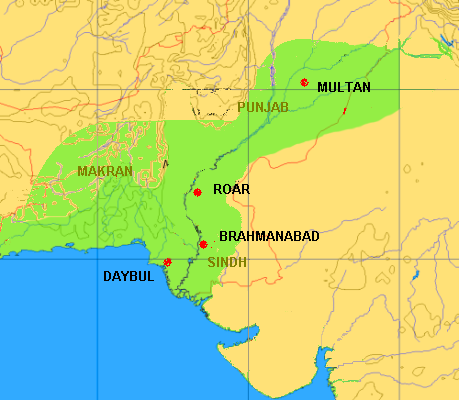 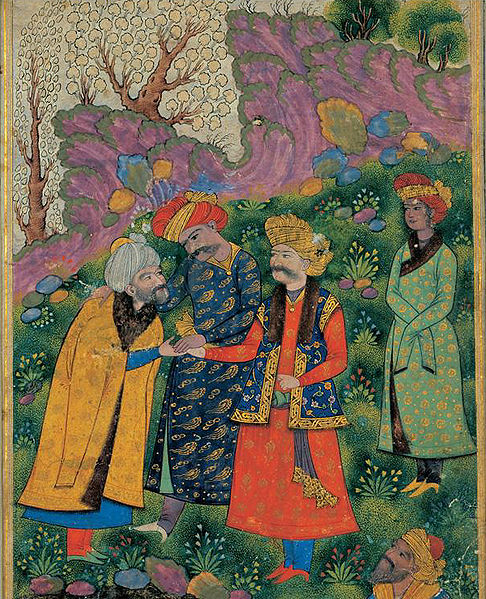 Mahmud of Ghaznir. 997-1030
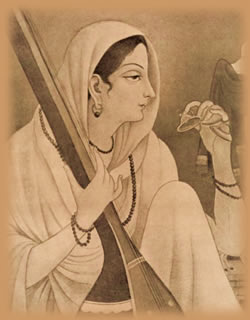 Mira Bai
Kabir
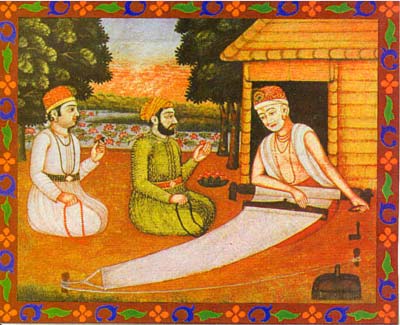 The Spread of Islam to SE Asia
Pre-Islam: islands of SE Asia a middle ground for trade
Goods from Sumatra valued such as aromatic woods, spices
By 8th century – trade controlled by Muslims merchants
Incentive now for trading centers to adopt faith (again, tax related)
Peaceful/voluntary conversion more common than force
Port centers convert first: Malacca converted – moved inland from there
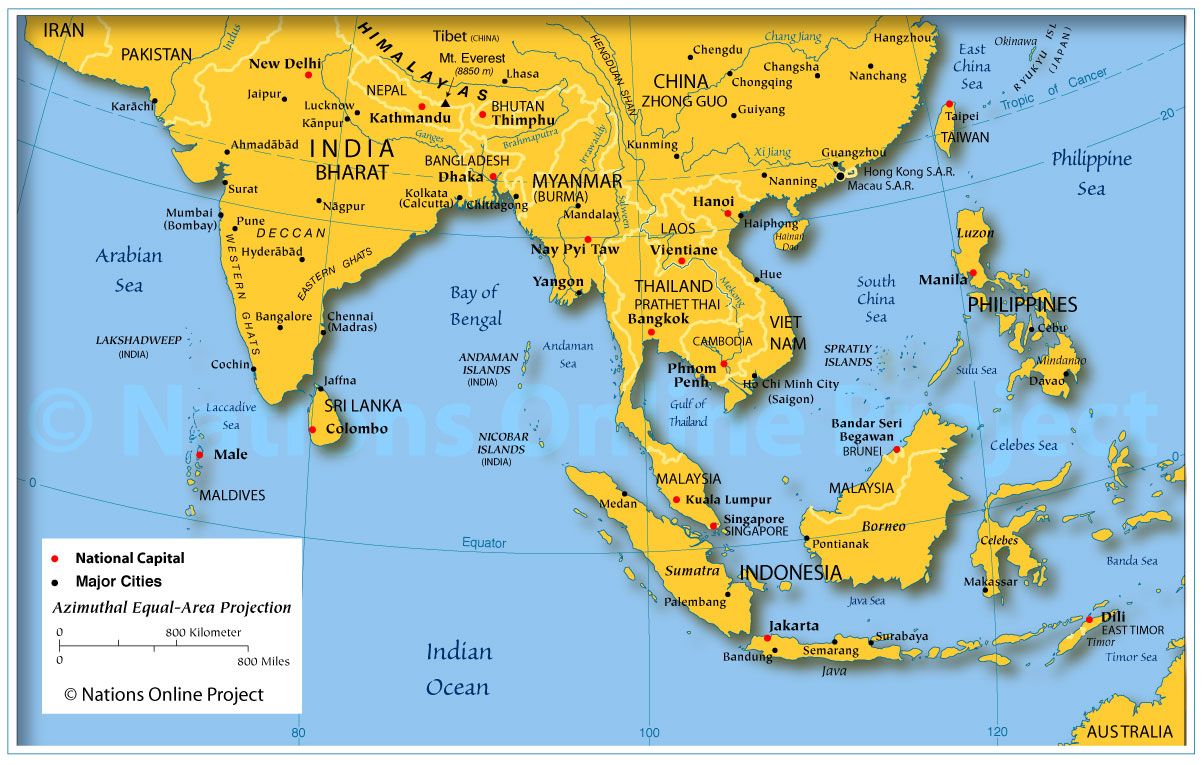 Malacca
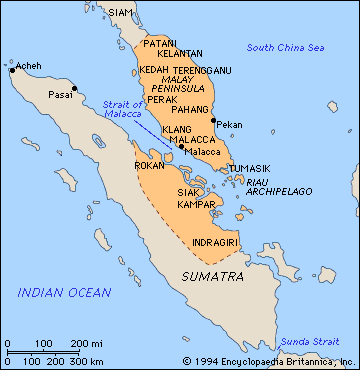 The Spread of Islam to SE Asia
Hindu/Buddhist strongholds remained impervious to Islam
Exp: Mainland southeast Asia remained Buddhist
SE Asian Islands were polytheistic/animistic so easier to convert
Sufi Mystics other big source of Islam besides merchants
Syncretism occurs as Sufis tolerated earlier animist, Hindu, Buddhist beliefs/rituals
Women retained position they had prior to Islam
Markets dominated by female buyers/ sellers
Inheritance still remained matrilineal
13th century – Shrivijaya empire fell, Muslims had full control
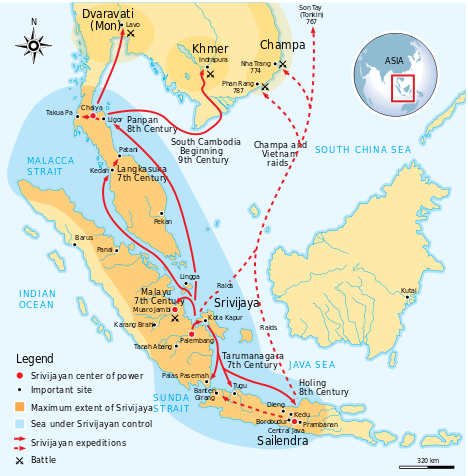 Srivijaya
The Gunpowder Empires
Muslim world essentially destroyed by Mongols c. 1200 C.E.
But after Mongol decline, Gunpowder Empires emerge as next major Muslim empires
Had increased power through use of Western-style weapons over their neighbors
Ottoman Empire the biggest of the three; also included Safavids of Persia/Iran and Mughals of India
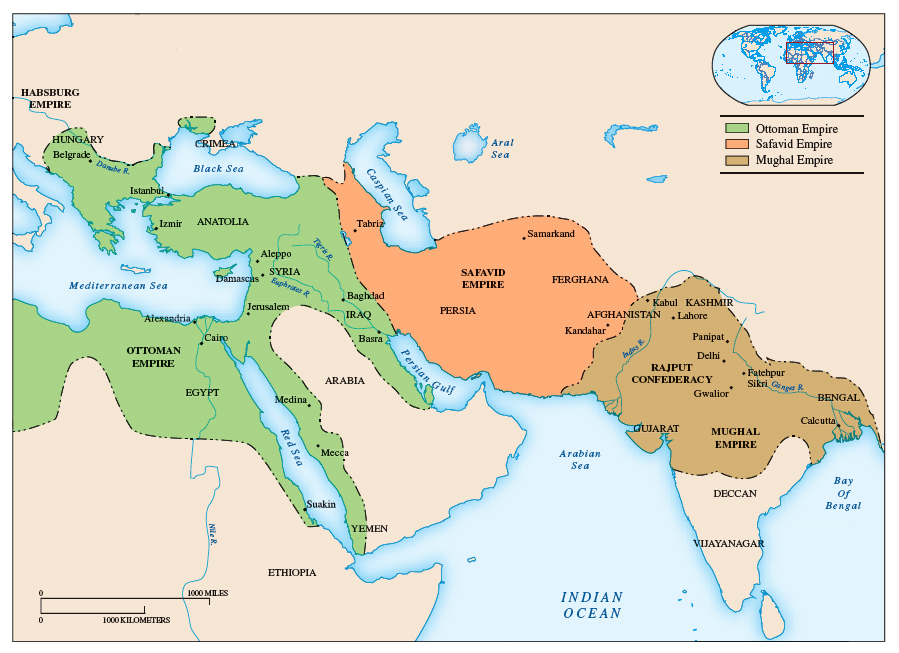 The Ottomans: Rise, Expansion, and Society
Rise: Turkic  Sunnis in Anatolia; started out  a vassal state under the Abbasids; earliest Turkic kingdom Seljuks who were invaded by Mongols 1243; led to wars for control of Anatolia among Turks;. Osman leads Ottoman Turks to victory
Began challenging Byzantines & finally Mehmed II (the Conqueror) defeated Constantinople  in 1453; superior firepower/siege cannons
Expansion: Built up naval power in Mediterranean then spread to Egypt,  rest of N. Africa; threatened Vienna, but unsuccessful; left Europe afraid for centuries
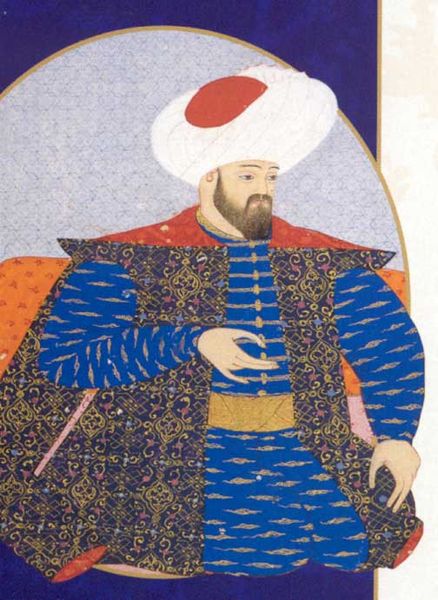 Osmanr. 1299–1324
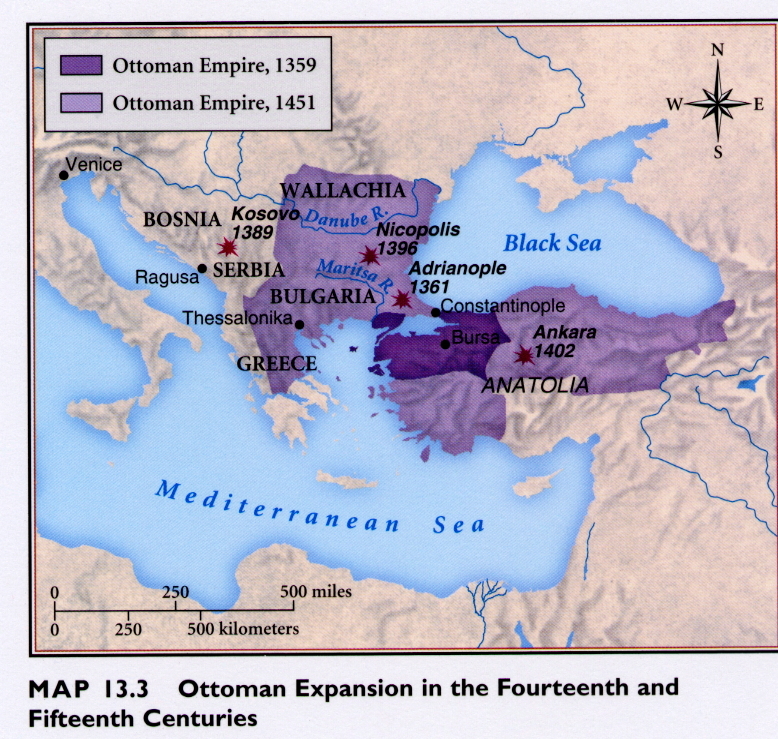 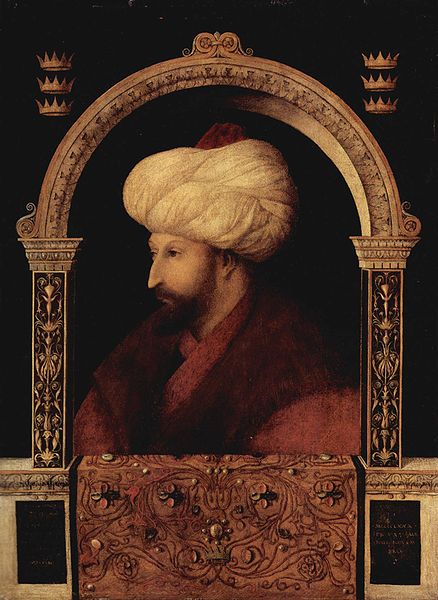 Mehmed II“The Conqueror”1432-1481
The Ottomans: Rise, Expansion, and Society
Ottomans geared for warfare with cavalry  (formed an aristocracy) and janissaries – Conscripted infantry who became bureaucrats powerful enough to choose/depose sultans
Viziers/ wazirs administered empire;  also challenged Sultan’s power
Language shift to Turkish in literature and official business (not Persian/Arabic)
The Ottomans: Rise, Expansion, and Society
Constantinople officially becomes Istanbul and after it is sacked is rebuilt
Hagia Sophia converted to a mosque; aqueducts built, bazaars reopened (traded world-wide goods b/c of location), city’s walls repaired; mansions, rest houses, schools, hospitals constructed
Architecture blends best of Muslim/Byzantine world
Coffeehouses became centers of socialization, literary sharing, gossip, etc. – like American colonial taverns – a place to network
One of most successful sultans, Suleyman the Magnificent takes Istanbul to greatest heights
Mosque at Hagia Sophia
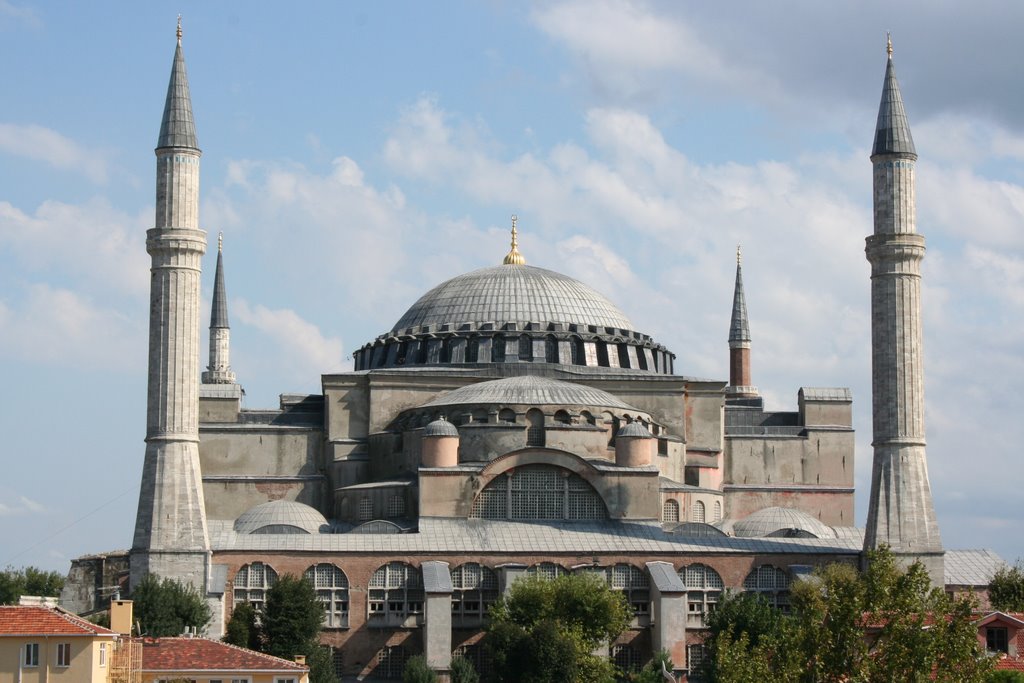 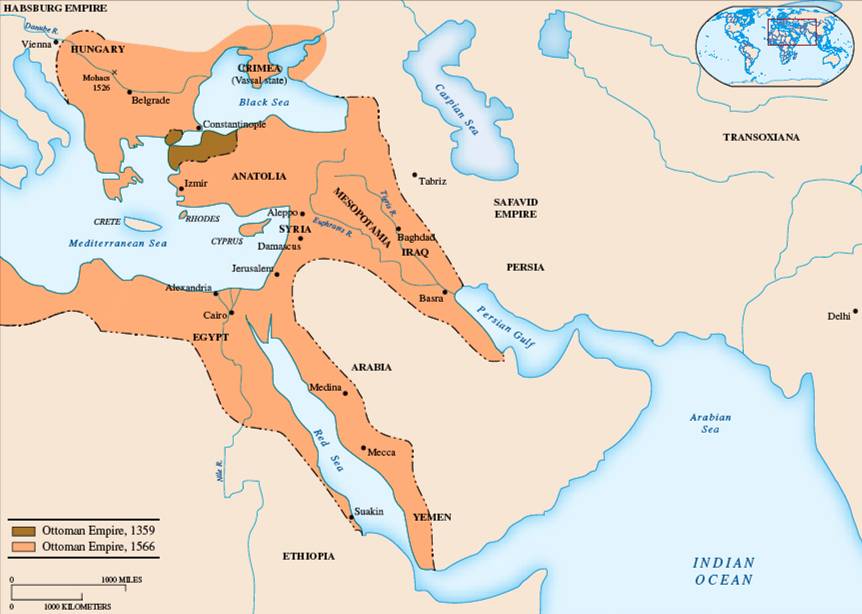 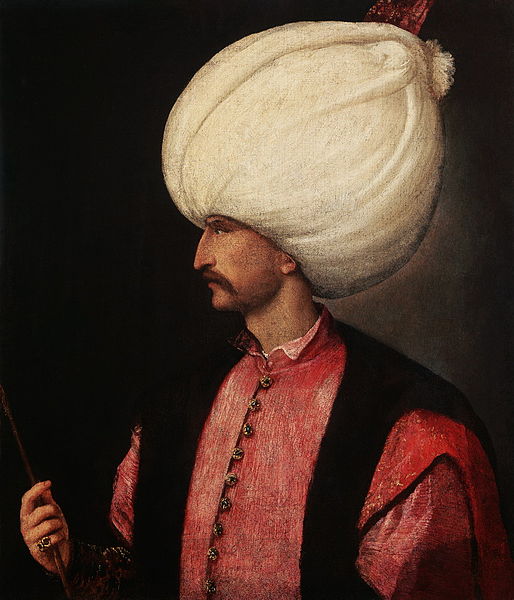 Suleyman the Magnificentr. 1520-1566
Full painting w/ Francis I (major patron of the Arts)
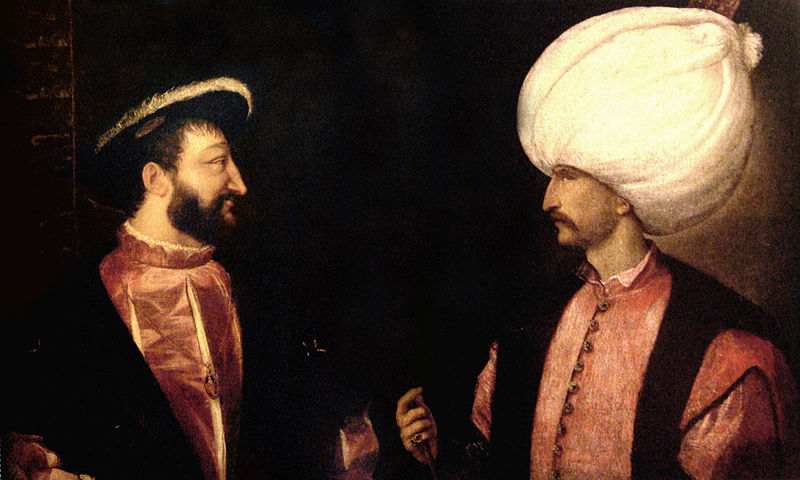 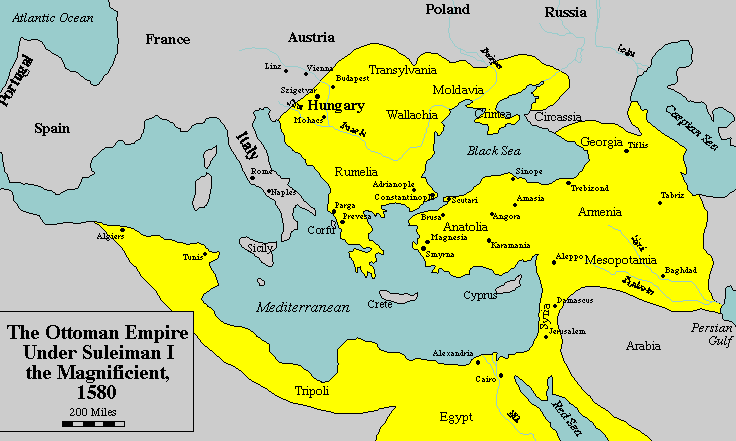 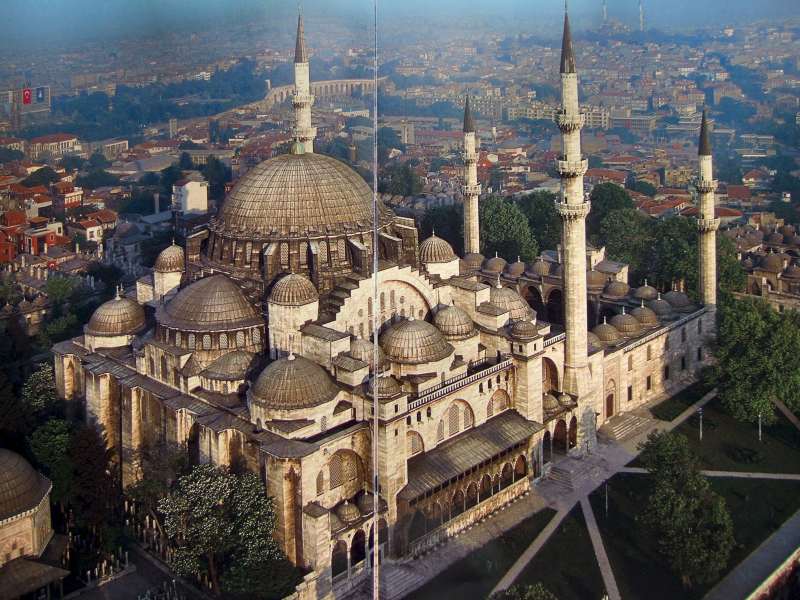 Suleymaniye Mosque
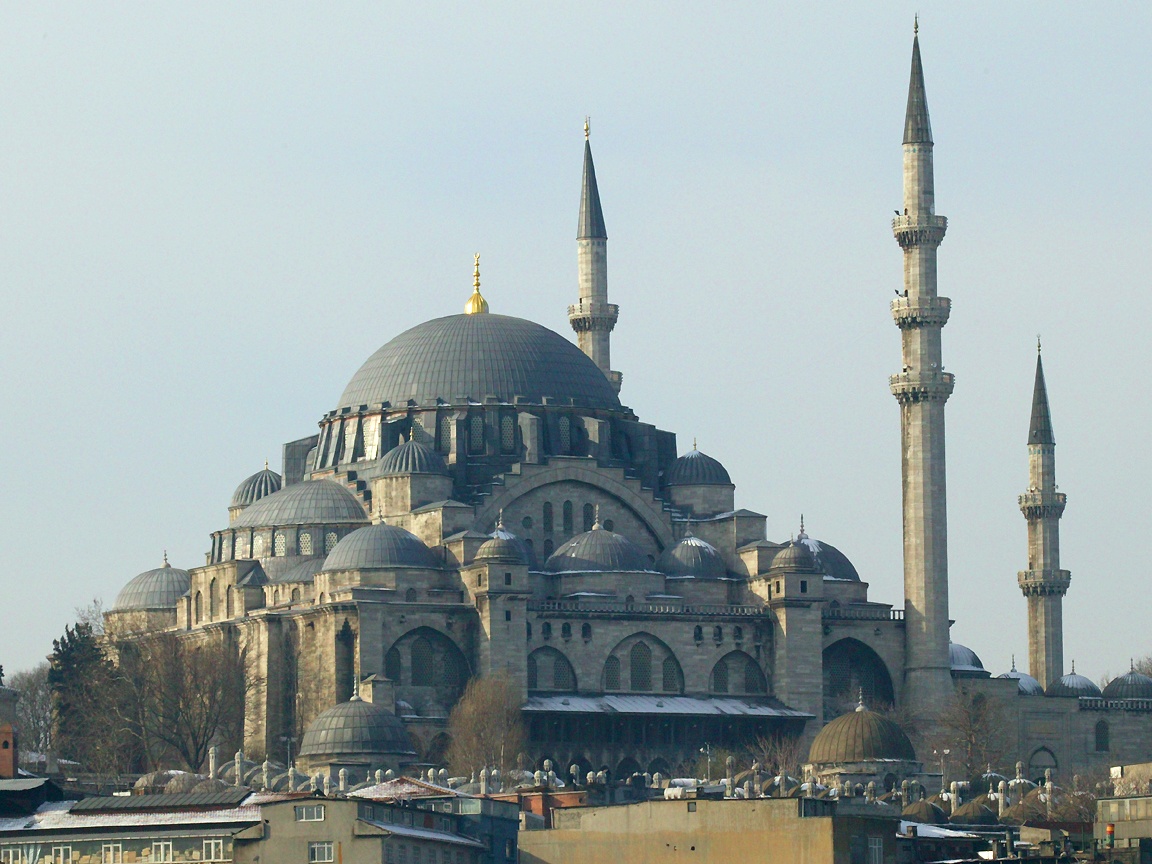 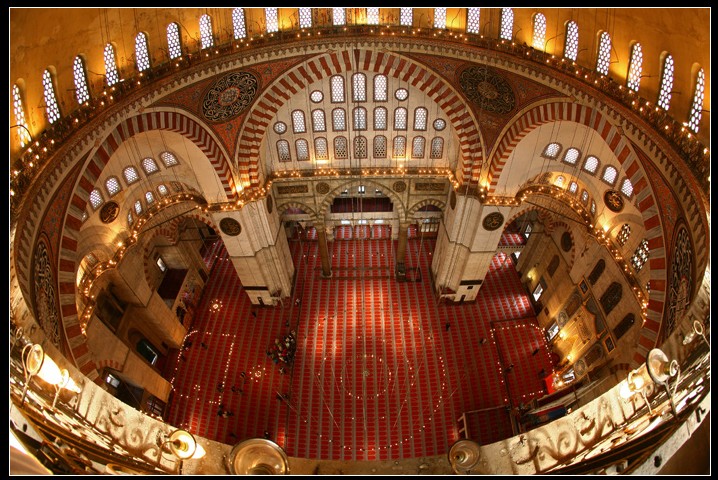 The Ottomans: Decline
Ottomans nicknamed “Sick Man of Europe” for long, slow decline but actually strong considering around 600 years!
Sultans had to play groups against each other, grew distant from the masses, spent days with harems, palaces (just like Abbasids)
Viziers, cavalry, janissaries, merchants battle for control
Had succession problems (continuity) – succession confusing (harems w/ many sons,  losing sons revolting)
Problems: empire too large so sultans gave regional autonomy, officials corrupt, future leaders hidden away for protection so monarchs unprepared; large army/bureaucracy originally needed for conquest now becomes a burden; janissaries blocked any changes/ improvements (Conservatives)
Ottoman Decline Continued
Sea power ends w/ Battle of Lepanto – Spanish/Venetians win 1571
 Now Eurs. such as Portuguese explore sea routes to bypass Ottoman lands for trade
European rivals get rich off of new  Eastern goods (spices, silks, etc.)
Refusal to accept European ideas: fell behind in science, technology, commerce, warfare; shut down at a time they should open up
By 17th century, Ottomans are retreating from Russia, Europe, Arab lands
Go through revolution with Young Turks in 1911 ending sultanate
Participate in WWI but Empire ends in 1919
Battle of Lepanto - 1571
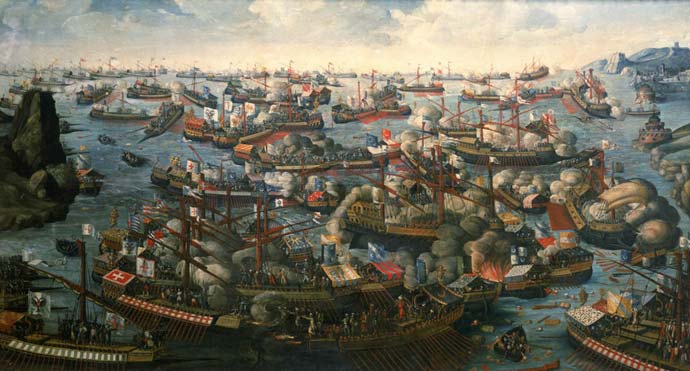 Fall of the Ottoman Empire
Briefly helped by Western Europe in Crimean War (due to balance of power issues with Russia) fought over the Black Sea
Tanzimat Reforms try to westernize Ottoman army, government, society but are mostly blocked by conservatives
Go through revolution with Young Turks in 1911 ending sultanate
Participate in WWI on Central Powers side but Empire ends in 1919 after Paris Peace Conference sets up mandates from their former holdings
Modern Turkey secularized, westernized under Ataturk
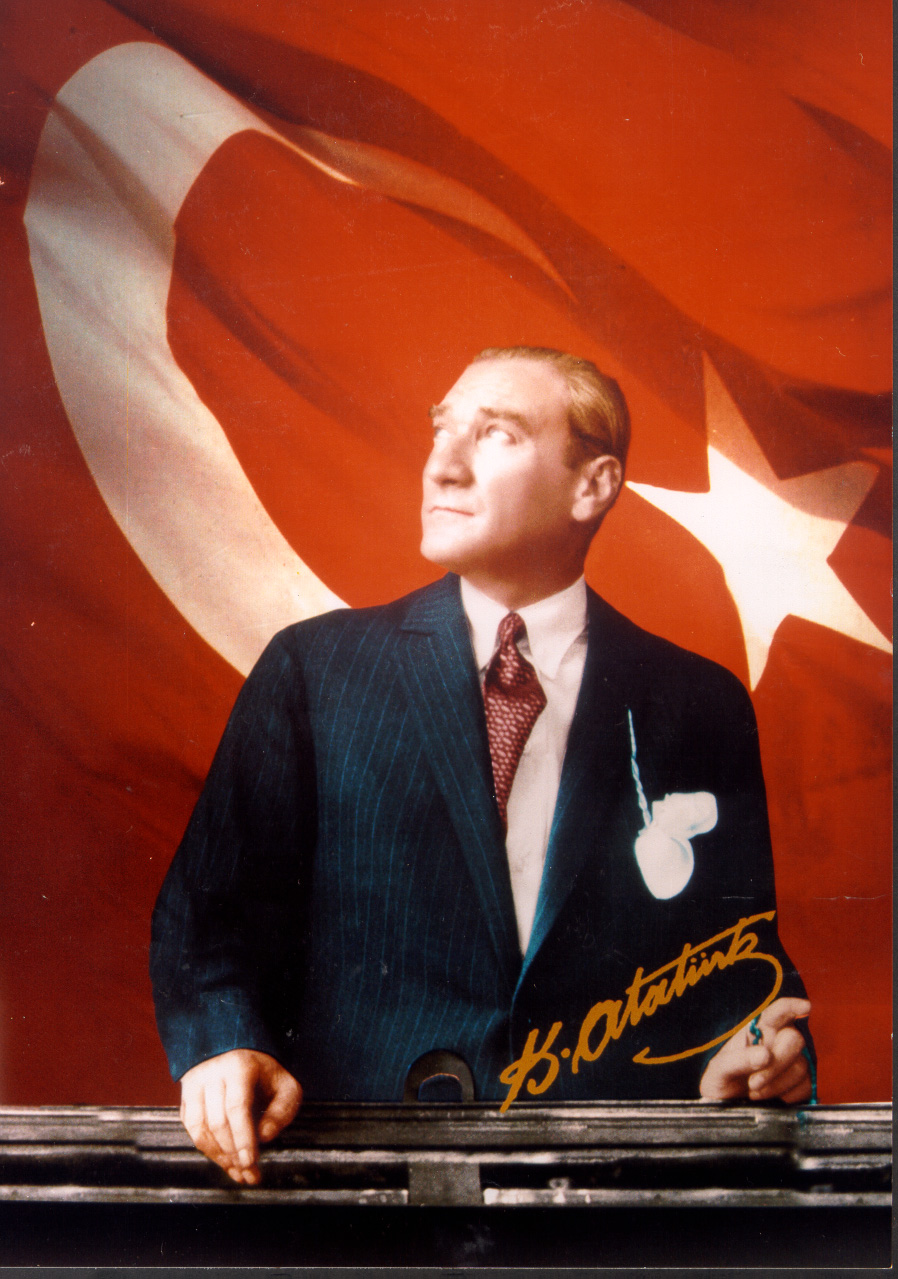 Mustafa Kemalaka Ataturk
Rise of the Safavid Empire
Location: Afghanistan and Iran (Persia); Shi’a who follow imams 
Also rose from Turkic nomadic struggles; Sufi militant mystic Sail /Saifal-Din wanted to reform Islam ; led wars & gave empire its name; eventually military leader Ismâ’il I conquered & became emperor (Shah)
Battles with Ottomans: Ismâ’il’s cavalry destroyed by Ottoman firepower at Battle of Chaldiran but Ottomans unable to eliminate Safavids
Ismâ'il depressed due to loss, withdrew; started years of turmoil until Tahmasp I took throne & restored order
Shahs had to battle other Turkic chiefs (warrior nobility), appointed Persian advisors, slave army which controlled firearms
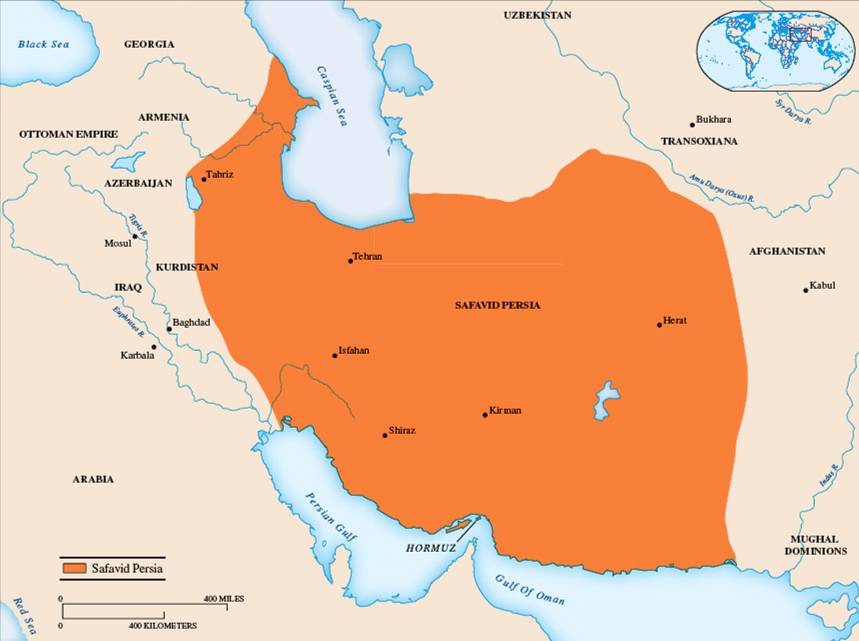 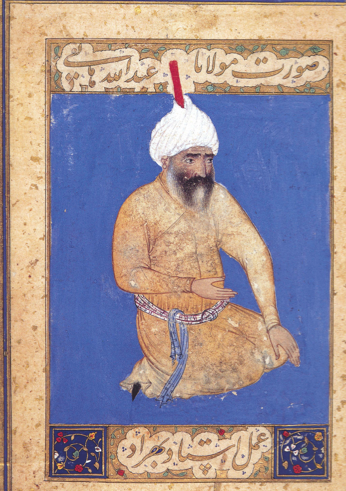 A Safavid Red Head(followers of Sail/Saif al-din)
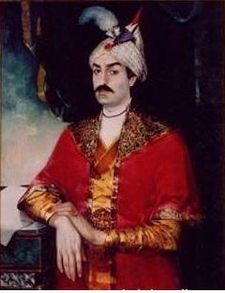 Shah Ismâ’il Ir. 1502-1524
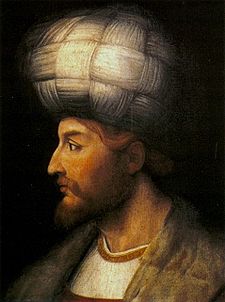 Ismâ’il’s Battle at Chaldiran
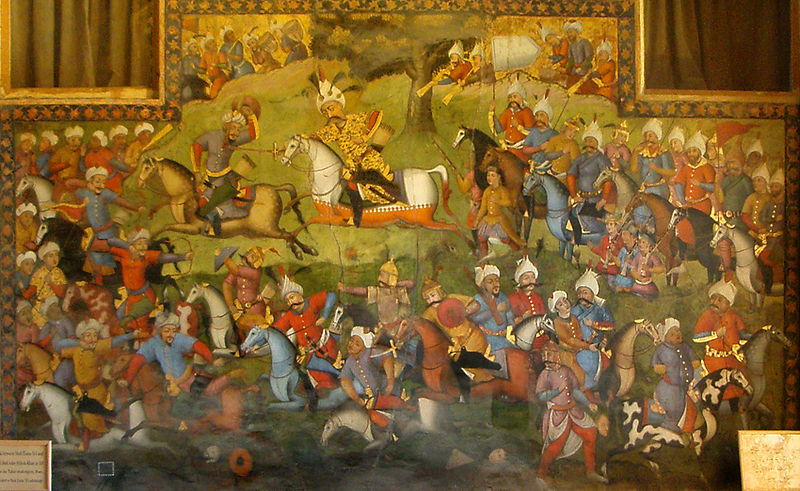 Shah Tahmasp I    r. 1525-1576
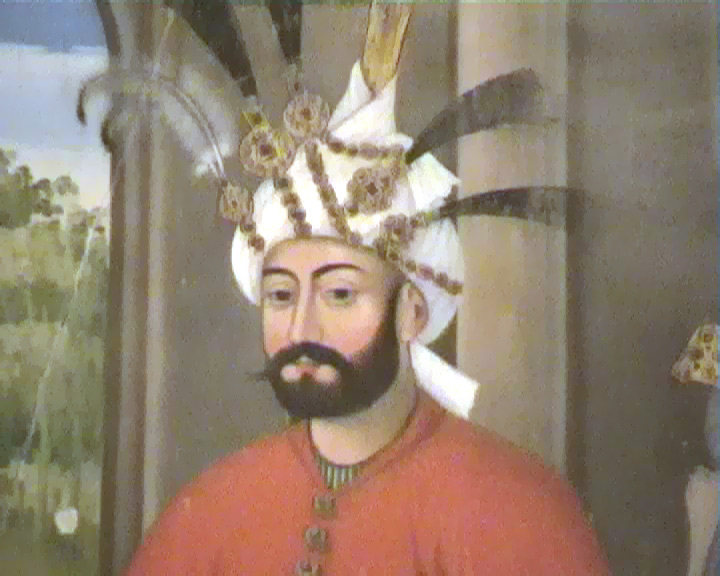 Safavid Culture
Persian (Farsi) replaces Turkish as spoken language (opposite of Ottomans)
Opulent palaces built & shahs take greater titles such as padishah (king of kings) over time & claimed descent from Ali
Theocracy develops with mullahs  playing a large role– mosque officials/prayer leaders supervised by state, paid by gov’t; taught must curse first 3 caliphs; 
gov’t regulated teachings, forced conversions  (Jews/Sunnis/Sufi/Christians/ Zoroastrians)
Greatest ruler Shah Abbas I “The Great” restored mosques, infrastructure in 17th century to facilitate trade (ancient Silk Road area) & built Isfahan as beautiful new capital
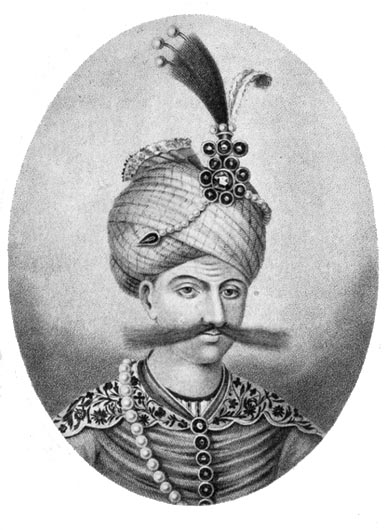 Shah Abbas I, “the Great”r. 1587-1629
Safavid Rapid Decline and Fall
Safavid rapid decline: causes – again, leaders in seclusion, become inept
Isfahan besieged by Afghani nomads in 1722 – 80K die of starvation; later rulers try to restore power but can’t & empire becomes target for nomadic raiders
Rise of the Mughals
Foundations: Babur – “slightly” related to Mongol Khans, Timur-i-lain but mostly Turkish; lost kingdom in Afghanistan so he took over northern India instead & won w/ superior firepower
Babur also a cultural leader who wrote one of best histories of India, good musician (etc.) but didn’t administer well & after sudden death, fight for power breaks out
Baburr. 1494-1530
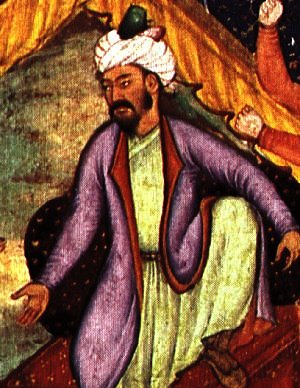 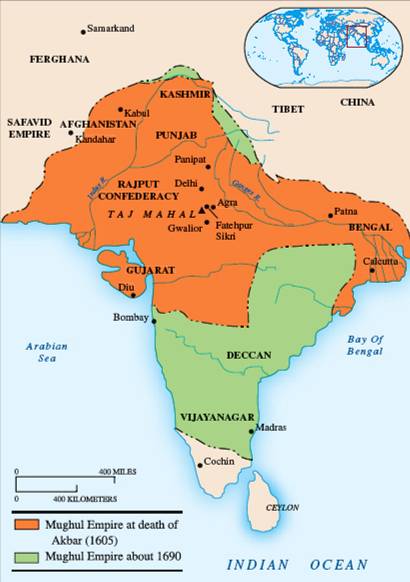 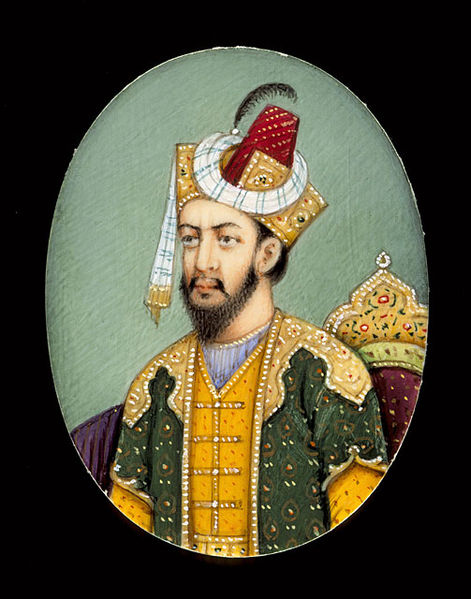 HumayanSon of Babur(fell going down steps carrying books in call to prayerr. 1530-1556
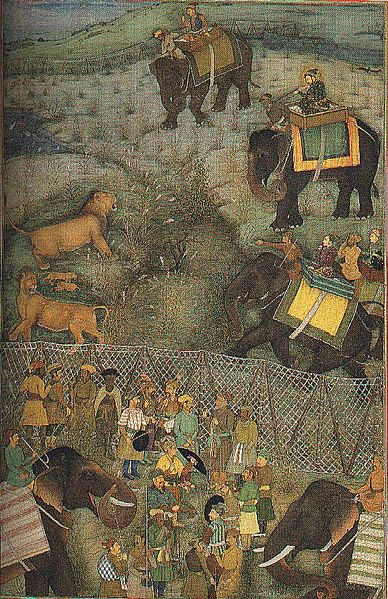 Mughal Army with ElephantsElephants + Gunpowder = Unstoppable
Akbar the Great
Most important leader: Akbar: has long rule, same time as Elizabeth, Philip of Spain, Abbas I, Suleyman the Magnificent; sought reconciliation/cooperation w/ Hindus (encouraged intermarriage, abolished jizya, respect for cows
Invented new religion, Din-i-Ilahi: syncretism w/ Hinduism; doesn’t take hold
Gave local leaders (called Rajput princes) relative autonomy
Daily life reforms such as improved calendar, housing for poor, regulation of alcohol consumption, legally prohibited sati & purdah
Akbar“The Greatest One”r. 1556-1605
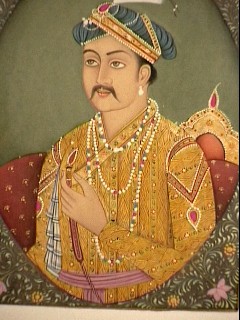 The Mughals: Culture and Decline
Later rulers make cultural improvements as patrons of the arts (Shah Jahan builds Taj Mahal which is best example of blended Muslim/Indian architecture)
European Contact: Mughal armies dwarfed Eur’s but soldiers aren’t trained
Trade gap develops quickly b/c had no interest in European products
Decline more from domestic problems : rebellions, hated jizya returns, Sikhs emerge to challenge power, Hindu princes don’t cooperate
Europeans, esp. British E. India Company exploit weaknesses, eventually taking over most of India in 1757
Taj Mahal – 1653
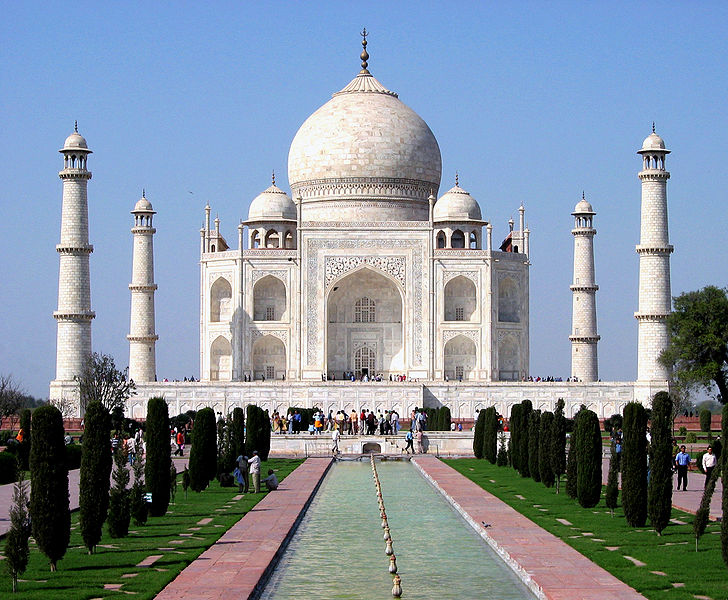 Global Connections
Rise of Islamic culture without precedent – first truly global civilization 
Patchwork of languages, religions, ethnic types
Brought together agriculturalists, nomads, urban dwellers
Develops a commitment to trade and merchants
Ideas from classical civilizations first preserved, then improved upon, then carried all over
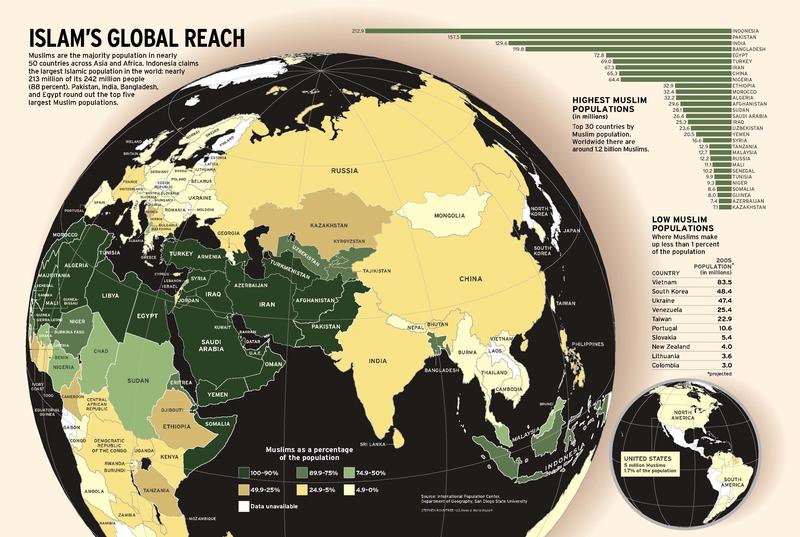